Bimekizumab for treating moderate to severe hidradenitis suppurativa
For public – contains redacted information
Technology Appraisal Committee B [11 September 2024]
Chair: Baljit Singh
Lead team: Anna Pracz, Nigel Westwood, Andrew Makin
External assessment group: CRD and CHE, York 
Technical team: Dilan Savani, Caron Jones, Janet Robertson
Company: UCB
© NICE 2024. All rights reserved. Subject to Notice of rights.
Bimekizumab for treating moderate to severe hidradenitis suppurativa
Background and key issues
 Clinical effectiveness
 Modelling and cost effectiveness
Background on hidradenitis suppurativa (HS)
Condition
Hidradenitis suppurativa (HS) is a painful, long-term skin condition that causes abscesses and scarring
The exact cause of HS is unknown, but it occurs in skin folds where there are sweat glands, in particular the groin and armpits. Lumps on skin develop due to blocked hair follicles
Epidemiology
Affects about 1 in 130 people in the UK and is more common in women than men
Symptoms and prognosis
Symptoms of HS can range from mild to severe:
Early symptoms include isolated, painful nodules; with or without intermittent inflammation
Disease progression is characterised by development of sinus tracts (pus-discharging tunnels) fistulas and/or abscesses
Abscesses may result in scarring which can limit movement and the ability to work or study
Extent and severity of disease are often assessed using the Hurley staging system→ focus of company’s submission is moderate (Hurley stage II) to severe (Hurley stage III) HS
HS, Hidradenitis suppurativa
Clinical perspectives
Submission from the British Association of Dermatologists
HS is a scarring condition→ limits function. Reversal of scarring may require extensive surgery
People report pain is key part of living with HS
Main aim of treatment is to treat skin inflammation and prevent progression of condition
Currently people with HS receiving insufficient benefit from adalimumab have no other treatment option except secukinumab→ bimekizumab would provide alternative option
No additional baseline or monitoring tests required compared with adalimumab and secukinumab.
“Pain scores of 10/10 (worst pain imaginable) are quite often reported in HS.”
“Adalimumab and other anti-tumour necrosis factor (TNF) alpha drugs are contraindicated in those with a personal or family history of demyelinating diseases such as multiple sclerosis, so bimekizumab (and secukinumab) is a potential option in this HS patient group.”
HS, Hidradenitis suppurativa; TNF, Tumour necrosis factor
Patient perspectives
“I don’t think I’ve gone a day where I’ve not felt pain below 4. On a bad day, the pain has exceeded 10. It’s been unbelievable to the point I’m sobbing”
Based on responses from online survey posted by NICE seeking views of people with HS
21 people with experience of the condition responded to the survey. One of the respondents had personal experience of bimekizumab
Multifaceted impacts (% of respondents affected): daily life (100%), mobility (90%), mental health (95%), physical pain/discomfort (100%) and personal care (71%)
One third of respondents said it took longer than 10 years to be diagnosed from having first symptoms
Unmet need→ 19 respondents reported symptoms that were not addressed by their current treatments
20 had heard of bimekizumab, of which 17 would consider taking it if it was offered to them. 3 respondents who would not consider taking said this was due to concerns about side effects and insufficient evidence
“The only thing that seems to work is surgery and even that takes 5/6 weeks to heal afterwards and makes me open to infections”
“A choice of therapy options is important to people living with a chronic disease. . . HS has a very significant impact on mental health and social functioning, another treatment option is needed urgently”
HS, Hidradenitis suppurativa
Equality considerations
The incidence of HS is higher in people of African-Caribbean family background as compared with people of European family background
Peak prevalence is in females of childbearing age
HS, Hidradenitis suppurativa
Treatment pathway
Bimekizumab positioned after adalimumab if ineffective, or where adalimumab is contraindicated or unsuitable
Adalimumab is recommended for moderate to severe HS in adults whose disease has not responded to conventional systemic therapy (TA392)
Contraindications:
Hypersensitivity to active substance
Active TB or other severe infections
Moderate to severe heart failure
Figure: HS treatment pathway
Active moderate to severe HS with inadequate response to conventional systemic therapy
Contraindicated or otherwise unsuitable for adalimumab
Bimekizumab
Adalimumab
Secukinumab
Secukinumab is recommended as an option for treating active moderate to 
severe HS in adults when it has not responded well enough to conventional systemic treatment, only if adalimumab is not suitable, did not work or has stopped working (TA935)
Treatment failure
Treatment failure
Best supportive care
Bimekizumab
Secukinumab
Treatment failure
Best supportive care
Does the clinical pathway reflect NHS clinical practice?
Is company’s positioning of bimekizumab appropriate?
Are secukinumab and best supportive care the appropriate comparators?
Proposed positioning
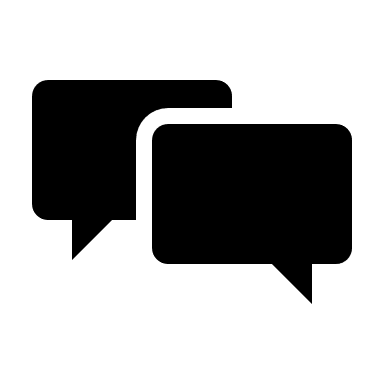 HS, Hidradenitis suppurativa; TB, Tuberculosis
[Speaker Notes: Source: Adapted from CS figure 3]
Bimekizumab (Bimzelx, UCB)
Table: Bimekizumab key information
HS, hidradenitis suppurativa; IG, Immunoglobulin; IL, Interleukin; MA, Marketing authorisation; MHRA, Medicines and Healthcare products Regulatory Agency;  PAS, Patient Access Scheme; Q2, Second quarter
[Speaker Notes: Annual cost calculated assuming 13 maintenance doses per year
Note no up-titration of dose recommended in smpc for bimekizumab (in contrast to secukinumab)]
Key issues for discussion - clinical
Table: Key issues
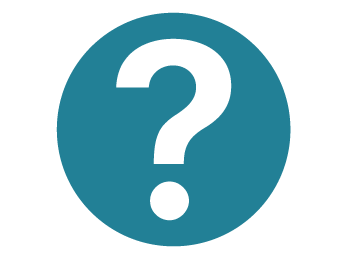 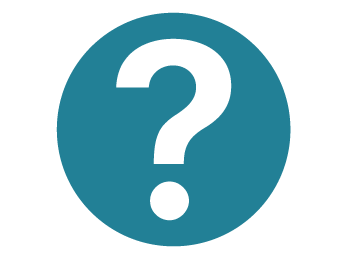 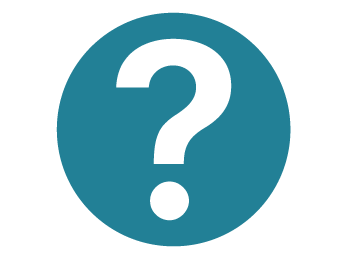 BSC, Best supportive care; ICER, Incremental cost-effectiveness ratio
Key issues for discussion - model
Table: Key issues
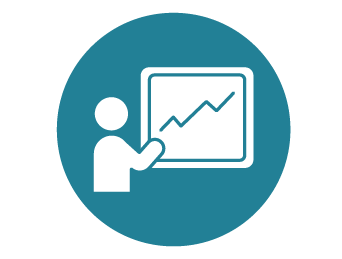 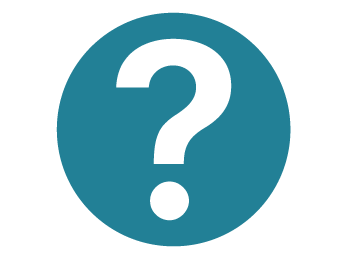 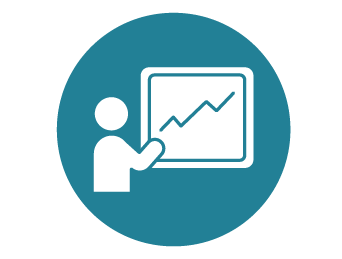 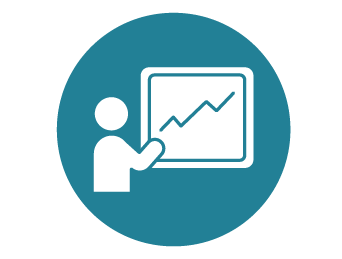 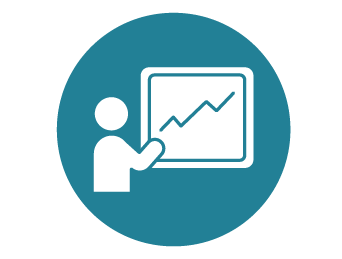 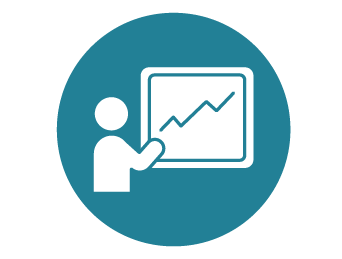 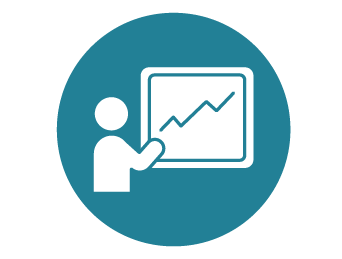 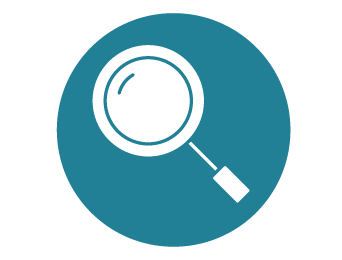 BSC, Best supportive care; ICER, Incremental cost-effectiveness ratio
Bimekizumab for treating moderate to severe hidradenitis suppurativa
Background and key issues
 Clinical effectiveness
 Modelling and cost effectiveness
Key clinical trial
See slide 39 for BE HEARD trials design
Company’s clinical effectiveness evidence comes from two identically designed phase 3 trials – BE HEARD I and BE HEARD II (known collectively as the BE HEARD trials)
Table: BE HEARD trial design
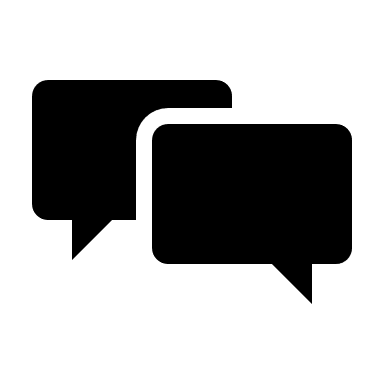 Are the BE HEARD trial populations generalisable to the NHS?
AE, Adverse event; BL, Baseline; CfB, Change from baseline; DLQI, Dermatology Life Quality Index; EQ-5D, EuroQol 5-dimension; HiSCR, Hidradenitis Suppurativa Clinical Response; HS, Hidradenitis suppurativa; Q2W, Every 2 weeks; Q4W, Every 4 weeks
[Speaker Notes: People achieving a 50% reduction from baseline in the total AN count, with no increase from baseline in abscess or DT count are defined as HiSCR50 responders 
A disease flare was defined as at least a 25% increase in AN count with an absolute increase of ≥2 AN relative to baseline.
The DLQI comprises ten questions based on skin disease symptoms and impact on HRQoL. Scores range from 0 to 30, with higher scores indicating worse HRQoL. A 4 point improvement is defined as an MCID among people with baseline scores ≥ 4.
Absolute change from baseline in Skin Pain score was assessed using the “worst skin pain” item (11-point NRS) in the HSSDD.
Skin pain response was based on the threshold for clinically meaningful change (defined as at least a 3-point decrease from baseline in HSSDD weekly worst skin pain score) among study participants with a score of ≥ 3 at baseline.]
See slide 41 for other HiSCR outcome results
BE HEARD trials primary outcome summary results
Results from the BE HEARD trials at 16 weeks indicates that bimekizumab was superior to placebo for the primary HiSCR outcome
Table: HiSCR50 imputed results from the HS-ABX* analyses for the whole BE HEARD cohort (both biologic-naïve and biologic-experienced people) at 16 weeks
Table: HiSCR50 imputed results from the HS-ABX* for biologic-experienced people, pooled results at 16 weeks
*HS-ABX approach: antibiotic use for other conditions, or for non-rescue therapy in HS not classified as intercurrent event/treatment failure
ABX, Antibiotics; CI, Confidence interval; HiSCR, Hidradenitis Suppurativa Clinical Response; HS, Hidradenitis suppurativa; NC, Not calculable; Q2W, Every 2 weeks; Q4W, Every 4 weeks
[Speaker Notes: HiSCR50: 50% reduction from baseline in the total AN count, with no increase from baseline in abscess or draining tunnel count

Source: adapted from EAR tables 8 and 52]
NMA overview (1)
See slide 43 for MAIC overview
No direct evidence comparing bimekizumab with secukinumab
Methods
NMAs for 0 to 16 weeks using all trial data and separate NMA for biologic-experienced subgroup
Treatments: 1) placebo; 2) bimekizumab 320 mg every two weeks and every four weeks (BKZ Q2W and BKZ Q4W) and 3) secukinumab 300 mg every two weeks and every four weeks (SEC Q2W and Q4W) 
Outcomes included: HiSCR, IHS4-55, % change in AN count, flare, reduction in worst skin pain (NRS30), DLQI minimal clinically important difference 5-point reduction and EQ-5D VAS. HiSCR outcomes inform model
HiSCR analysis in the predominantly biologic-naïve population involved post hoc placebo-adjustment using a meta-regression model in the overall analysis
Fixed effects models used for all analyses
Results
Table: Week 16 fixed effect model NMA results using full trial populations
Note: NMA from full trial population used in company’s model but company also provided results for biologic-experienced subgroup (see next slide)
*Placebo adjustment applied
ABX, Antibiotics; AN, Abscess and inflammatory nodule; CrI, Credible interval; DLQI, Dermatology Life Quality; EQ5D VAS, EuroQol 5-dimension visual analogue scale; HiSCR, Hidradenitis Suppurativa Clinical Response; HS, Hidradenitis suppurativa; NMA, Network meta-analysis; NRS, Numerical rating scale; OR, Odds ratio;  Q2W, Every 2 weeks; Q4W, Every 4 weeks
[Speaker Notes: Source: adapted from EAR table 53]
NMA overview (2)
See slide 43 for MAIC overview
For the biologic-experienced subgroup, NMA results showed significant benefit for bimekizumab Q2W compared with placebo but with wide credible intervals
Table: Week 16 NMA of clinical response outcomes in biologic-experienced subgroup
Note for biologic-experienced subgroup NMA, HiSCR50, % change in AN count, flare and NRS30 outcomes were based on the “HS-ABX” data adjusted for antibiotic use → consistency with secukinumab trials (other outcomes did not use HS-ABX analysis data)
Company also performed a MAIC for the follow-up time of 48 weeks to compare bimekizumab to secukinumab, however this is not used in model
CrI, Credible interval; HiSCR, Hidradenitis Suppurativa Clinical Response; MAIC, Matching-adjusted indirect comparison; NMA, Network meta-analysis; OR, Odds ratio;  Q2W, Every 2 weeks; Q4W, Every 4 weeks
[Speaker Notes: Source: adapted from EAR table 14]
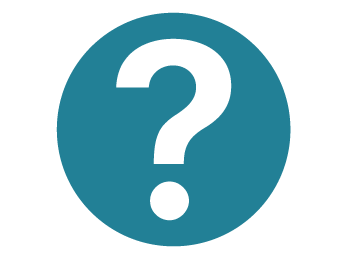 Limited evidence on people with prior exposure to adalimumab
Background
Target population is people with prior exposure to adalimumab, or people for whom adalimumab is unsuitable
Much of evidence from BE HEARD trials is from people who have not received adalimumab (BE HEARD studies included 191 (18.8%) biologic-experienced patients)
In TA935, company submitted evidence for overall population of SUNNY trials (secukinumab trials)→ ~23% biologic-experienced patients
Company: 
Separate models for ‘bio-experienced’ and ‘bio-naïve’ provided at clarification 
Provided scenarios with ‘bio-experienced’ and ‘bio-naïve’ subgroups→ total QALYs and costs very similar between overall population and subgroup analyses
EAG: 
Restricting analysis to ‘bio-experienced’ substantially reduced the size of the population → increased uncertainty in all effect estimates. May be differences in outcomes on bimekizumab subgroups 
Some people who are ‘bio-experienced’ received treatments other than adalimumab, and this population does not necessarily include people for who adalimumab was unsuitable→ evidence presented does not precisely match target population
Subgroup models provided not correctly set up to run probabilistic analysis → EAG unable to validate results
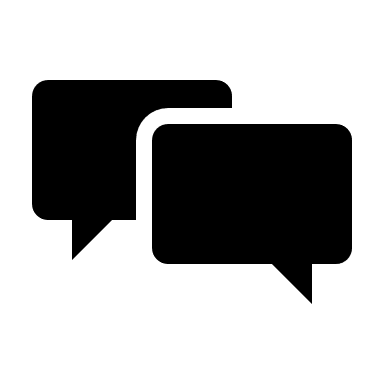 Is the full population data or the biologic-experienced data most relevant for decision making?
Would both deterministic and probabilistic subgroups results be useful for decision making?
EAG, External Assessment Group; QALY, Quality-adjusted life year
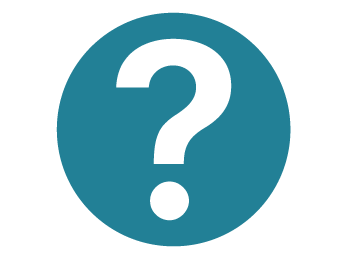 Limited evidence for people receiving the recommended dosing schedule for bimekizumab
Background
BE HEARD trials included three bimekizumab arms with differing dosing regimens: 1) every 2 weeks (Q2W/Q2W); 2) every 4 weeks (Q4W/Q4W); 3) every 2 weeks for 16 weeks and every 4 weeks thereafter (Q2W/Q4W; recommended licensed dosing schedule)
Company: 
Given that randomised Q2W/Q4W and Q2W/Q2W dosing regimens are identical (Q2W) to Week 16, 16-week NMA analyses from BE HEARD I/II are based on all subjects receiving Q2W dosing to Week 16 (n=580)
EAG: 
16-week (placebo controlled) data for the two groups that received bimekizumab every 2 weeks for first 16 weeks is relevant to decision problem/recommended dosing schedule (n=580)
Relevant 48-week data restricted to 3rd group receiving recommended dosing schedule (n=292)→ limited evidence for people receiving the recommended dosing schedule of bimekizumab may introduce additional uncertainty into cost-effectiveness results
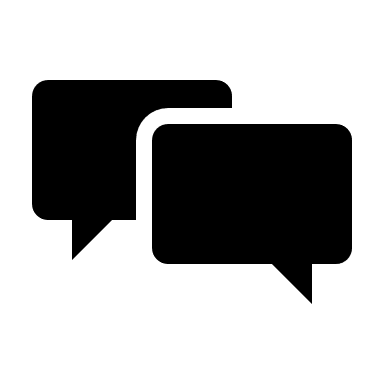 Is the evidence for people receiving the recommended dosing schedule for bimekizumab sufficiently robust for decision making?
EAG, External Assessment Group; NMA, Network meta-analyses; Q2W, Every 2 weeks; Q4W, Every 4 weeks
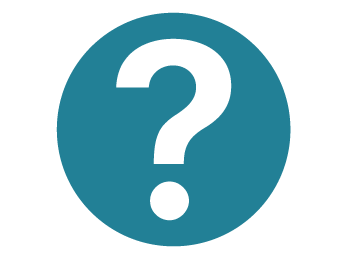 Lack of direct evidence comparing bimekizumab with secukinumab
Background
No head-to-head trials of bimekizumab and secukinumab exist
Company: 
NMAs and MAICs performed to estimate relative effectiveness for relevant outcomes
EAG: 
NMAs and MAICs have potential for bias if trials have different characteristics (see slide 14 and slide 15 for NMA results; see slide 43 for MAIC results)
Some differences in potential outcome modifiers (weight, BMI, Hurley stage, DLQI, IHS4 and antibiotic use) across comparisons, making inconsistency possible
No loops in NMA network→ not possible to formally evaluate inconsistency
Results of indirect comparisons of bimekizumab and secukinumab should be treated with caution
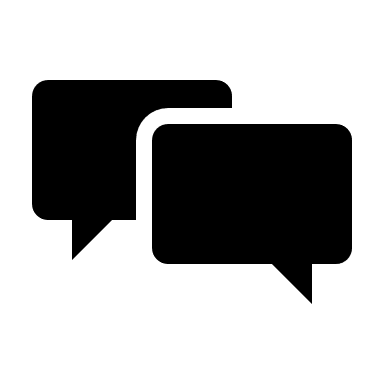 Is the indirect evidence comparing bimekizumab and secukinumab sufficiently robust for decision making?
BMI, Body mass index; DLQI, Dermatology Life Quality Index; EAG, External Assessment Group; IHS4, International Hidradenitis Suppurativa Severity Score System; MAIC, Matching-adjusted indirect comparison; NMA, Network meta-analyses
Bimekizumab for treating moderate to severe hidradenitis suppurativa
Background and key issues
 Clinical effectiveness
 Modelling and cost effectiveness
The company presented a de novo Markov model with a cycle length of 4 weeks and a time horizon of 60 years. 

Bimekizumab affects costs by:
Higher treatment acquisition costs;
Reducing resource use associated with HS management
People remaining on active treatment for longer

Bimekizumab affects QALYs by:
Increasing the proportion of people achieving a HiSCR response;
Increasing the proportion of people achieving higher levels of HiSCR response;
Allowing more people to benefit from assumptions applied to the effectiveness of BSC, prolonging the time over which people maintain a response to treatment.

Assumptions with greatest ICER effect:
Assumptions around how BSC effectiveness is modelled, especially when used as a subsequent therapy after discontinuation;
Application of stopping rules for bimekizumab and secukinumab
Company’s model overview
Figure: Company’s model structure
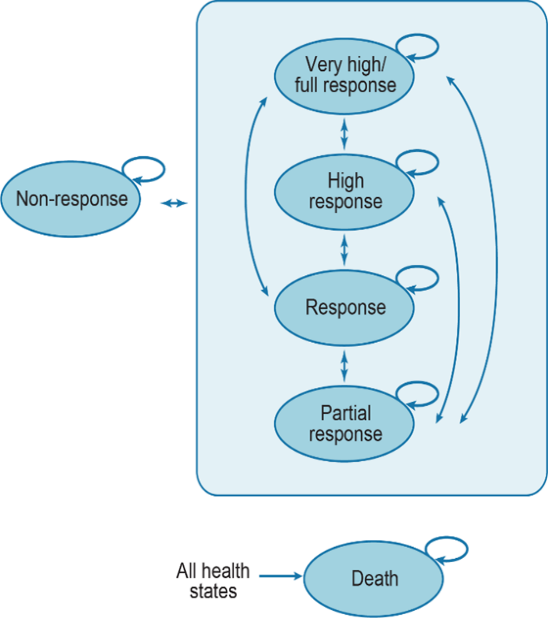 EAG: Model structure broadly appropriate and consistent with TA392 and TA935
Note- For BSC, transitions shown in figure only apply to people during the induction phase
BSC, Best supportive care; EAG, External Assessment Group; HiSCR, Hidradenitis Suppurativa Clinical Response; ICER, Incremental cost-effectiveness ratio; QALY, Quality-adjusted life year
[Speaker Notes: All patients enter the model in the non-response health state
Modelled health states:
“Non-response” (HiSCR<25), corresponding to a less than 25% reduction in total AN count and/or an increase in abscesses or draining tunnels; 
“Partial response” (HiSCR25), a reduction in total AN count of 25% and less than 50% and no increase in abscesses or draining tunnels;
“Response” (HiSCR50), a reduction of 50% and less than 75% and no increase in abscesses or draining tunnels;
“High response” (HiSCR75), a reduction of 75% and less than 90% and no increase in abscesses or draining tunnels;
“Very high response” (HiSCR90), showing an AN count reduction from baseline of 90-100% and no increase in abscesses or draining tunnels;
“Death”, absorbing health state.]
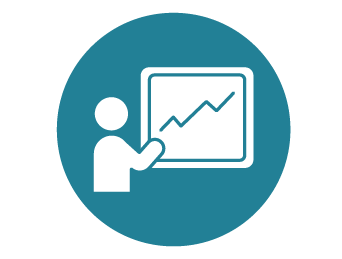 Key issue: Third-line use of adalimumab following discontinuation of bimekizumab and secukinumab
Background
In model, people who discontinue bimekizumab and secukinumab, switch to BSC
Company assume that BSC comprises adalimumab for 20.8% of people (proportion based on Garg et al. 2020) 
Assumed that 20.8% of people who discontinue bimekizumab and secukinumab switch to adalimumab
Company: 
Evidence suggests in NHS practice, people continue on biologic treatment, despite lack of biologic efficacy
Prospective multinational survey of people with HS conducted between October 2017 and July 2018, reported that a proportion continued on adalimumab despite failure to respond (Global VOICE study). 
Clinicians consulted in advisory boards supported that being on biological therapies was beneficial for people even after losing HiSCR25 response
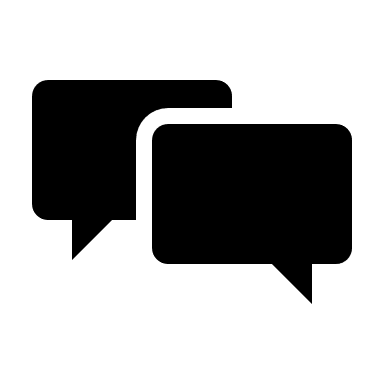 EAG: 
EAG’s understanding that re-initiation of adalimumab is unlikely to be reimbursed on NHS
Plausible that a proportion of people may continue to receive a biologic therapy following partial loss of response→  provided scenario in which 20.8% of people on active treatment arms continue to receive bimekizumab or secukinumab (alongside BSC) following a loss of response
What proportion of primary non-responders/secondary non-responders would continue to have a biological treatment? Would people switch to adalimumab or continue to have bimekizumab or secukinumab?
BSC, Best supportive care; EAG, External Assessment Group
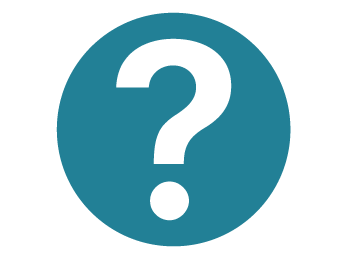 Key issue: Up-titration of secukinumab
Background
Marketing authorisation for secukinumab allows for standard Q4W maintenance dose to be increased to Q2W depending on response to treatment. Complex PAS for secukinumab so cost of Q2W same as cost of Q4W
Up-titration of secukinumab modelled as a scenario in TA935→ at Week 16 people who did not respond, had their dose up-titrated for 12 weeks, and stopped treatment if they continued to have no response at Week 28 
Up-titration of secukinumab from Q4W to Q2W not included in company base case
Company: 
SUNNY trials (for secukinumab) did not show clear dose-response relationship for secukinumab
Provided scenario which reduced the proportion of people that stopped treatment due to non-response up to Week 48, in absence of 12-week tunnel state
In TA935, committee preferred not to model up-titration of secukinumab because it concluded that it was not possible to robustly model the inclusion of up-titration
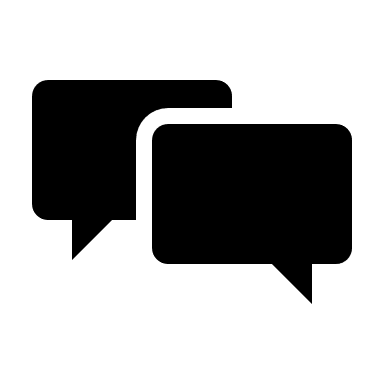 EAG: 
Inclusion of up-titration of secukinumab would increase total QALYs relative to bimekizumab due to a larger proportion of people achieving a response. Total costs on secukinumab would also be higher as people would remain on treatment for longer→ net effect on cost effectiveness is uncertain
Up-titration of secukinumab should be modelled as scenario in line with MA and scenario in TA935
Would committee prefer the model to include up-titration of secukinumab. If so, how should this be modelled?
EAG, External Assessment Group; MA, Marketing authorisation QALYs, Quality-adjusted life years; Q2W, Every 2 weeks; Q4W, Every 4 weeks
[Speaker Notes: TA935: Secukinumab for treating moderate to severe hidradenitis suppurativa]
CONFIDENTIAL
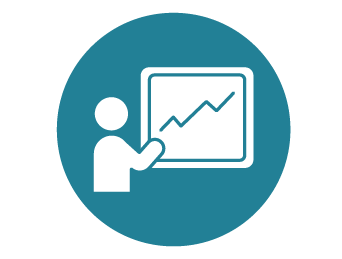 Key issue: Implementation of stopping rule for secondary non-responders
Background
Company assumed that people having bimekizumab and secukinumab who lost response during maintenance phase, discontinued treatment immediately
Committee accepted in TA935, during the maintenance phase, that treatment should only be discontinued when a person stops responding, and maintains non-response for 12 weeks
Company: 
Licence for secukinumab does not provide any “hard rules” for discontinuation → use of modelled stopping rule consistent with the secukinumab licence
EAG: 
Model does not capture possibility to regain and maintain treatment response, and associated costs→ based on BE HEARD ~xxxof non-responders should regain response in given maintenance phase cycle
In BE HEARD xxxx of Week 16 responders to bimekizumab discontinued by Week 48 but the model predicts discontinuation of xxxx in this same period
Would prefer model structure incorporating stopping rule accepted in TA935 but implemented approximation of this stopping rule in an alternative base case, assuming a smaller proportion of people in non-response health state discontinue in a given cycle
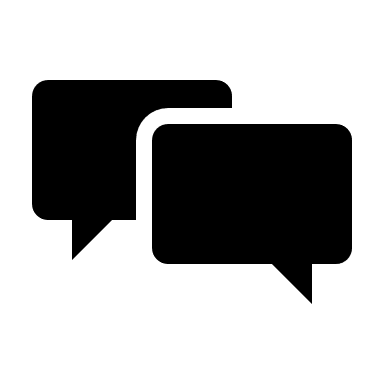 For the maintenance phase, would committee prefer a stopping rule in which treatment is discontinued when a person maintains non-response for 12 weeks, or in which treatment is discontinued immediately following loss of response?
EAG, External Assessment Group; BSC, Best supportive care
[Speaker Notes: Bimekizumab smpc wording on discontinuation: consideration should be given to discontinuing treatment in patients who have shown no improvement by 16 weeks of treatment.]
See slides 44,45 and 46 for incorporation of evidence in company’s  base case model
Efficacy and extrapolation in company base case
Table: Summary of efficacy and extrapolation approach in company’s base case
*If a person responds during this period, this response can be maintained indefinitely
BSC, Best supportive care; NMA, Network meta-analysis; Q2W, Every 2 weeks; Q4W, Every 4 weeks; RR, Relative risk; TPs, Transition probabilities
CONFIDENTIAL
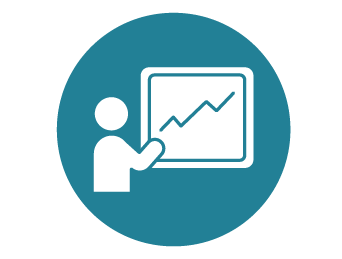 Key issue: Constraints imposed on BSC maintenance phase transitions
Background
Data beyond 16 weeks for placebo not available from BE HEARD trials (not placebo controlled after 16 weeks)
In company’s model, during maintenance phase, transitions for people on BSC restricted to continuation in current health state or decline (i.e. transitions to higher level of response not possible beyond week 16)
Company: 
Feedback from 2 UK advisory boards: BSC would not maintain response in the long term – view aligned with clinical opinion in TA935
Presented 2 additional scenarios: 1) estimated loss of response for BSC based on 36-week PIONEER II (adalimumab trial) placebo arm data (allows loss and maintenance of response) and 2) used week 16 NMA against placebo to estimate BSC efficacy (allows loss and regain of response)
EAG: 
HS characterised by transient exacerbations and improvements → company’s modelling approach is an incomplete representation of natural history of HS and underestimates proportion of responders to BSC
Proportion of people with a >HiSCR50 response at week 36 lower in model [xxx] compared to PIONEER II [15.9%] and proportion predicted using company’s NMA to adjust bimekizumab TPs xxxx
Prefers using company’s week 16 NMA to derive transitions for BSC after week 16
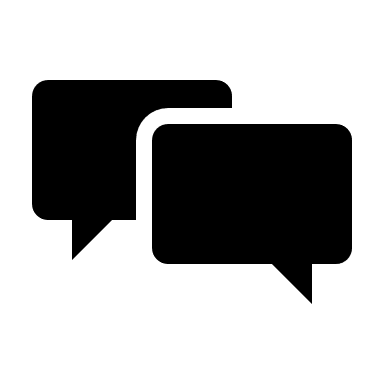 Would outcomes on BSC include improvements in symptoms or only decline?
What is the committee’s preference for modelling BSC treatment response during the maintenance phase?
BSC, Best supportive care; EAG, External Assessment Group; HiSCR, Hidradenitis Suppurativa Clinical Response; HS, Hidradenitis suppurativa; NMA, Network meta-analysis; TP, Transition probability
[Speaker Notes: TA935: Secukinumab for treating moderate to severe hidradenitis suppurativa]
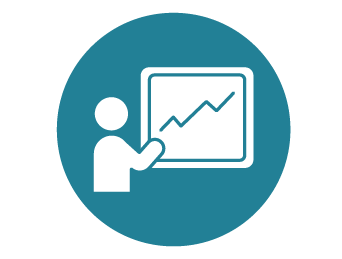 Key issue: Durable response assumption on BSC
Background
In company’s model, people on BSC remain in their current health state indefinitely beyond week 48
People discontinuing active treatment can in this way potentially retain the level of response they have achieved indefinitely upon reaching 48 weeks of the model
At clarification, EAG requested company to update model such that TPs on BSC beyond week 48 are applied only once a person who has discontinued active treatment has been on BSC for 48 weeks, rather than from week 48 of the model time horizon
Company: 
Plateau of treatment response modelled in TA392 for people on BSC→ in absence of better evidence, same assumption made in this appraisal after 48 weeks for BSC
Not possible to implement EAG’s requested changes to model in timeframe given - major model structural changes would be required, including implementation of additional tunnel states
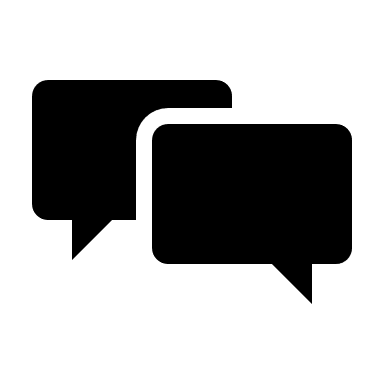 EAG: 
In model, value case for bimekizumab built around incentive to discontinue active treatment closest to week 48 
Prefers a model structure which allow people to transition freely between health states indefinitely on BSC→ bimekizumab treatment efficacy is less dependent upon BSC assumptions
But, in principle not opposed to a response rate plateau on BSC if implemented as requested at clarification
What is the committee’s preference for modelling treatment response after week 48 for people who started on BSC, and for people who switched to BSC?
BSC, Best supportive care; EAG, External Assessment Group; TP, Transition probability
[Speaker Notes: TA392: Adalimumab for treating moderate to severe hidradenitis suppurativa]
CONFIDENTIAL
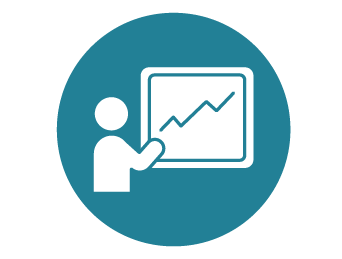 Key issue: Application of placebo response outcomes to people who discontinue active treatment
Background
In BE HEARD trials, a proportion of people in the placebo arm achieved a ‘response’ (≥HiSCR50) – see slide 13
Company: 
In model, people who discontinue bimekizumab or secukinumab switched to BSC and were subject to induction phase placebo response outcomes from BE HEARD trials (for 12 weeks)
EAG: 
Loss of response to active treatment resulted in boost to response rates, based on trial placebo response (i.e. people in ‘non-response’ health state can transition to a ‘response’ health state upon discontinuation
In NHS setting, person unblinded to fact they have stopped receiving active treatment may be unlikely to experience benefit of placebo response (but may still experience fluctuation in symptoms inherent to HS) 
In company’s base case, when combined with BSC durable response assumption  (see previous slide): 
this generated ~75% QALY benefit attributed to bimekizumab compared with secukinumab and BSC
resulted in response rates of xxxx in perpetuity on bimekizumab, compared with xxx on BSC, despite >99% of people having discontinued treatment
Application of maintenance phase BSC outcomes (rather than induction phase outcomes) may better represent outcomes for people discontinuing active treatment
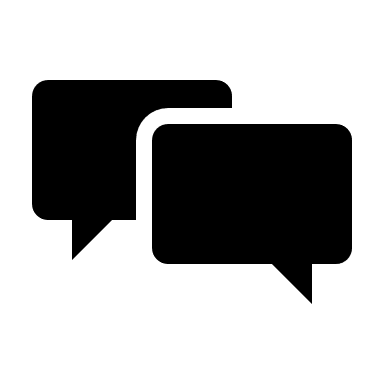 Does committee prefer to assume that people who switch to BSC from active treatment are subject to the induction phase BSC outcomes, or maintenance phase BSC outcomes?
BSC, Best supportive care; EAG, External Assessment Group; HiSCR, Hidradenitis Suppurativa Clinical Response; HS, Hidradenitis suppurativa; QALYs, Quality-adjusted life years
[Speaker Notes: EAG: assumption as modelled clearly does not appropriately represent clinical practice]
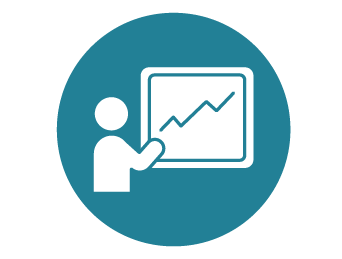 Key issue: Selective imposition of mortality
Background
In company’s model, a standardised mortality ratio (SMR) of 1.86, reflecting excess mortality in people who have undergone surgery for severe HS, was applied only to people in the non-response health state
Crude SMR of 1.86 used but source study also reports an adjusted SMR of 1.48
Company: 
Not identified any evidence to inform distribution of mortality risk based on HiSCR response levels
Source study noted that people who underwent surgery were more likely to have more severe HS→ people in non-response (more severe) health state assumed to have increased mortality risk 
Assumed that severity of HS is a causal factor in comorbidities that contribute to increased mortality
Current CS base-case assumption may underestimate the mortality risk for those in most severe health states → conducted scenarios applying SMR to all health states
EAG: 
EAG’s understanding that excess mortality related to HS also attributable to long-standing metabolic and cardiovascular co-morbidities, which are not fully resolved immediately upon achieving a response to treatment
Unclear whether it is appropriate that people in response health states are exempt from this excess mortality risk
Not in line with approach TA392 and TA935
Provides scenarios: applying general population mortality to all health states, applying SMR of 1.86 to all health states and applying SMR of 1.48 to all health states
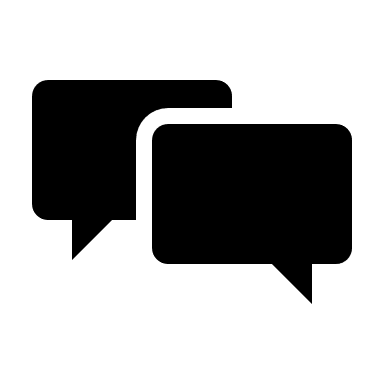 What is the committee’s preferred approach for modelling mortality?
CS, Company submission; EAG, External Assessment Group; HiSCR, Hidradenitis Suppurativa Clinical Response; HS, Hidradenitis suppurativa; SMR, Standardised mortality ratio
[Speaker Notes: In TA392 and TA935, general population mortality rates were applied to all patients regardless of response level]
CONFIDENTIAL
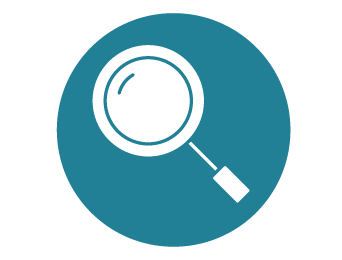 Key issue: Analysis and implementation of utilities
Background
EQ-5D-3L data collected throughout trial period from BE HEARD studies
In company’s model, utility values were assumed to be dependent on health state, treatment arm and treatment period (initial vs maintenance)
Table: Health state utilities in company base case
EQ-5D-3L, EuroQoL 5-dimension 3 levels; HiSCR, Hidradenitis Suppurativa Clinical Response; SE, Standard error
[Speaker Notes: Source: EAR table 31]
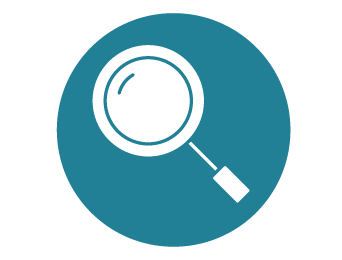 Key issue: Analysis and implementation of utilities
Company:
Treatment-specific utility values accepted in TA935 - accepted that trial data demonstrated a statistically significant HRQoL benefit on secukinumab relative to placebo within most HiSCR categories
Significant treatment effect upon EQ-5D was observed in non-response and high response health states → treatment-specific utility values also suitable in this appraisal
Use of phase-specific utility values compared with non-phase-specific demonstrated to have minimal impact on cost effectiveness results based on scenario analysis
EAG: 
Treatment specific utilities: utility benefits over placebo for people on bimekizumab were only significant in the non-response and high response health states but not consistent for all response categories
Phase-specific utilities: no evidence that differences in utilities between maintenance phase and initial phase by response state were statistically significant
Prefers alternative health state utility values which applies a treatment-specific utility only to non-responders (see slide 47)→ better reflects the underlying mechanism of treatment and the statistical significance of the utility analysis
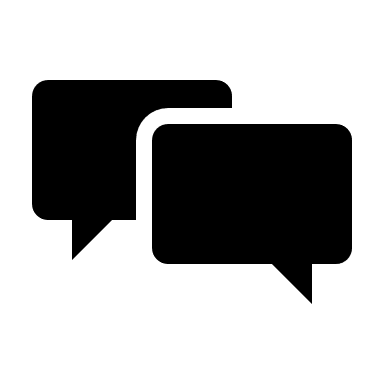 Does the committee prefer utility values split by treatment arm and treatment period (company base case) or utility values in which a treatment specific utility is only applied to non-responders (EAG base case)?
EAG, External Assessment Group; EQ-5D, EuroQoL 5-dimension; HiSCR, Hidradenitis Suppurativa Clinical Response; HRQoL, Health-related quality of life
Summary of differences in company and EAG base cases (1)
EAG views that important structural changes (as per key issues) must be made before model can be considered fit for decision making purposes. EAG presents 2 alternative base cases:
EAG base case 1: removes model assumptions the EAG have identified as either clinically implausible, or as artificially and selectively imposing certain treatment benefits for bimekizumab
EAG base case 2: adopts a clinically plausible alternative set of assumptions which EAG consider to more fairly represent differential cost-effectiveness of secukinumab and bimekizumab (BSC comparisons more limited in their utility) – EAG considers this most clinically plausible of the analyses presented
Table: Summary of differences between analyses
BSC, Best supportive care; EAG, External Assessment Group; NMA, Network meta-analysis; RR, Relative risk; TP, Transition probability
[Speaker Notes: Note- EAG model also included 2 corrections to company base case. 1) a correction was made to the dosing frequency of secukinumab which the company had implemented on a monthly rather than a 4-weekly basis. 2) model was also corrected to include current eMIT prices provided by NHS England which differed from the company’s in some instances]
Summary of differences in company and EAG base cases (2)
Table: Summary of differences between analyses
BSC, Best supportive care; EAG, External Assessment Group; RR, Relative risk; SMR, Standardised mortality ratio; TP, Transition probability
Summary of differences in company and EAG base cases (3)
Table: Summary of differences between analyses
*distribution of surgery types and care settings determined by clinician feedback to the committee in TA935
BSC, Best supportive care; EAG, External Assessment Group; HRG, Healthcare resource group
Cost-effectiveness results
All ICERs are reported in PART 2 slides because they include confidential comparator discounts; results below based on confidential comparator discounts and midpoint CMU price for adalimumab
Results presented in part 2:
Company base case 
above the threshold usually considered an acceptable use of NHS resources versus secukinumab
below the threshold usually considered an acceptable use of NHS resources versus BSC
EAG base case 1: above the threshold usually considered an acceptable use of NHS resources versus secukinumab and BSC
EAG base case 2: above the threshold usually considered an acceptable use of NHS resources versus secukinumab and BSC

Scenarios presented in part 2:
Scenarios 1 to 15 as per Evidence Assessment report section 6.1
BSC, Best supportive care; CMU, Commercial Medicines Unit; EAG, External Assessment Group; ICER, Incremental cost-effectiveness ratio
Key committee questions - clinical
Table: Key questions for committee
Key committee questions - cost
Table: Key questions for committee
BSC, Best supportive care; TPs, Transition probabilities
Key committee questions - cost
Table: Key questions for committee
BSC, Best supportive care; TPs, Transition probabilities
Supplementary appendix
BE HEARD I and II Trial design
BEHEARD trials were Phase 3 randomised, double-blind, placebo-controlled trials with 3 separate treatment arms
Figure: BE HEARD I and II trial design
Bimekizumab 320mg Q2W
N=143
N=145
Bimekizumab 320mg Q4W
Bimekizumab 320mg Q2W
N=146
BE HEARD I
N=505
BE HEARD-EXT
OLE study
N=146
2:2:2:1
Bimekizumab 320mg Q4W
N=144
BE HEARD II
N=509
N=144
Bimekizumab 320mg Q2W
Placebo
N=72
N=74
Week 0
Week 48
Week 16
EXT, Extension; NMA, Network meta-analyses; OLE, Open-label extension; Q2W, Every 2 weeks; Q4W, Every 4 weeks
[Speaker Notes: Source: adapted from CS figure 4]
Adverse events
Treatment-emergent adverse events occurred in 65.8% of people in the bimekizumab Q2W arm and in 61.6% of people in the placebo arm during the RCT period of the BE HEARD trials
Table: Overview of safety outcomes to Week 16 in pooled BE HEARD trials; safety set
Table: Overview of safety outcomes to Week 48 in pooled BE HEARD trials; active medication set
EXT, Extension; Q2W, Every 2 weeks; Q4W, Every 4 weeks; TEAE, Treatment-emergent adverse event
[Speaker Notes: Source: adapted from CS tables 47 and 48]
CONFIDENTIAL
BE HEARD trials HiSCR outcome summary results
Results from the BE HEARD trials at 16 weeks indicates that bimekizumab was superior to placebo for the HiSCR outcomes for the whole BE HEARD cohort
Table: HiSCR imputed results from the HS-ABX analyses for the whole BE HEARD cohort (both biologic-naïve and biologic-experienced people) at 16 weeks
BH, BE HEARD; CI, Confidence interval; HiSCR, Hidradenitis Suppurativa Clinical Response; Q2W, Every 2 weeks; Q4W, Every 4 weeks
[Speaker Notes: Source: adapted from EAR table 52]
BE HEARD trials HiSCR outcome summary results for biologic-experienced population
Results from the BE HEARD trials at 16 weeks indicates that bimekizumab was superior to placebo for the HiSCR outcomes for the biologic-experienced population
Table: Results of the pooled BE HEARD trials at 16 weeks for the clinical response outcomes (biologic-experienced participants only)
CI, Confidence interval; HiSCR, Hidradenitis Suppurativa Clinical Response; NC, Not calculable; Q2W, Every 2 weeks; Q4W, Every 4 weeks
[Speaker Notes: Source: adapted from EAR table 8]
MAIC overview
Company conducted an unanchored matching-adjusted indirect comparison of bimekizumab versus secukinumab at Weeks 48-52
Methods
Data from the Q2W/Q4W arms of BE HEARD trials were pooled together and compared with both 2-weekly (Q2W 300 mg) and 4-weekly (Q4W 300 mg) arms of SUNSHINE and SUNRISE trials of secukinumab at Week 52
 MAIC adjusted for sex, race, age, BMI, duration of HS, smoking, severity (Hurley stage III), location, DT count, abscess and inflammatory nodules count, prior biologics and concomitant antibiotics
People in BE HEARD who received antibiotics were treated as non-responders to treatment only if antibiotics were given as a rescue treatment - in line with the analysis performed in the trials of secukinumab
Results
EAG notes after adjustment, all factors were identical in both trials to two decimal places, and considers this highly implausible→ considers that either supplied tables are incorrect, or that matching may not have been performed correctly
Table: Results of MAICs for HiSCR outcomes for all people (both biologic-naïve and biologic-experienced people)
BMI, Body mass index; CI, Confidence interval; DT, Draining tunnel; EAG, External Assessment Group; HiSCR, Hidradenitis Suppurativa Clinical Response; HS, Hidradenitis Suppurativa; MAIC, Matching-adjusted indirect comparison; Q2W, Every 2 weeks; Q4W, Every 4 weeks
[Speaker Notes: MAIC conducted because all people allocated to placebo had transferred to active therapy after 16 weeks, so an NMA was not feasible after this timepoint

Table source: EAR table 54]
CONFIDENTIAL
How company incorporated evidence into base case model (1)
Table: Inputs, assumptions and evidence source for company base case model
BSC, Best supportive care; NMA, Network meta-analysis; Q2W, Every 2 weeks; Q4W, Every 4 weeks; RR, Relative risk; TPs, Transition probabilities
[Speaker Notes: Gradual deterioration assumption: during the maintenance treatment period, people on BSC could only remain in their current health state, or experience deterioration in their level of response]
How company incorporated evidence into base case model (2)
Table: Inputs, assumptions and evidence source for company base case model
BSC, Best supportive care; EQ-5D-3L, EuroQoL 5-dimension 3-level; HS, Hidradenitis Suppurativa; SmPC, Summary of Product Characteristic
[Speaker Notes: Bimekizumab maintenance utility was applied to 20.8% of people, with the BSC induction utility applied to 79.2% of people]
How company incorporated evidence into base case model (3)
Table: Inputs, assumptions and evidence source for company base case model
CONFIDENTIAL
Analysis and implementation of utilities
Table: Health state utilities in EAG base cases
BSC, Best supportive care; EAG, External Assessment Group; HiSCR, Hidradenitis Suppurativa Clinical Response
[Speaker Notes: Source: adapted from EAR table 31 and company response to clarification questions table 41]
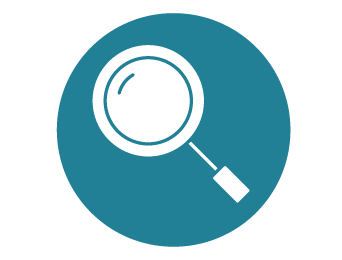 Other issues
BSC utility
Company included adalimumab as a component of BSC, so weighted utilities in the maintenance phase to reflect the additional benefit of biologics for the proportion of people assumed to receive adalimumab
EAG: weighting not performed in initial period of model, which is inconsistent with argument that people treated with biologics will have improved HRQoL→ provided scenario also weighting induction phase BSC utilities
Oral candidiasis management costs
Company did not consider costs associated with the management of adverse events because AE profile of bimekizumab was similar to that of secukinumab, with the exception of oral candidiasis
EAG: provided scenario including costs of managing oral candidiasis based on the frequency reported from BE HEARD studies
Surgery costs
Company calculated unit cost for surgery-related hospitalisations by weighting reference costs according to NHS activity per Healthcare Resource Group code
EAG: inconsistent with method accepted by the committee in TA935, which was based on a distribution of surgery types and care settings determined by extensive clinician feedback to the committee → provided scenario weighting surgery costs as per TA935 methodology
AE, Adverse events; BSC, Best supportive care; EAG, External Assessment Group; HRQoL, Health-related quality of life
EAG scenarios applied to company base case
Table: Impact of EAG scenarios applied to company base case
Moderate
Small
Large
BSC, Best supportive care; EAG, External Assessment Group; ICER, Incremental cost-effectiveness ratio; NMA, Network meta-analysis
EAG scenarios applied to company base case
Table: Impact of EAG scenarios applied to company base case
Small
Moderate
Large
BSC, Best supportive care; EAG, External Assessment Group; ICER, Incremental cost-effectiveness ratio; SMR, Standardised mortality ratio